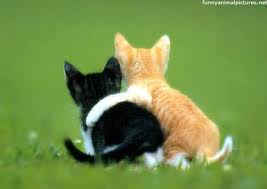 A Refreshing Friend
2 Timothy 1:16-18
2 Timothy 1:16-17
The Lord grant mercy to the household of Onesiphorus, for he often refreshed me, and was not ashamed of my chain; but when he arrived in Rome, he sought me out very zealously and found me.
Means
“profit-bearer”
Why Does Paul Need Refreshing?
In prison, facing death, 2 Tim. 4:6
Winter was coming, 2 Tim. 4:21
Demas had forsaken him, 2 Tim. 4:10
At his first defense, all forsook him, 2 Tim. 4:16
As well as those of Asia, 2 Tim. 1:15
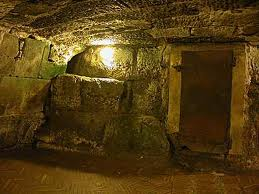 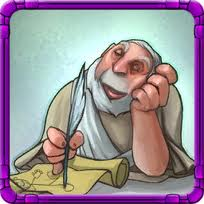 Onesiphorus
Typical, frequent service: “He often refreshed”
Also ministered to him in Ephesus, 2 Tim. 1:18
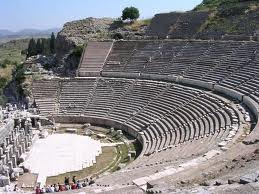 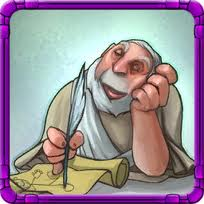 Onesiphorus
Imitated Jesus, Matt. 11:28
“…I will give you rest”
To refresh
To give new strength to, reinvigorate
Jesus is like rivers of water in a dry place, Jn. 4:10-14
Jesus is as light for those in darkness, Lk. 1:79
Jesus is cheer for the downhearted, Ps. 126:5
Refreshing: A Great Need
Choose as your life’s work one that is necessary to human well-being!
Choose with the idea of serving, Matt. 23:11
Paul served others, Acts 27:25
1 Thess. 5:11 “Therefore comfort each other and edify one another, just as you also are doing”
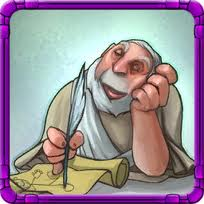 OnesiphorusHow did he refresh Paul?
He went to see him
He sympathized with him
He refreshed by Paul by what he was
Conclusion
May God give you the heart, desire & thoughtfulness to be today’s Onesiphorus!
1 Cor. 16:17-18 “I am glad about the coming of Stephanas, Fortunatus, and Achaicus, for what was lacking on your part they supplied. For they refreshed my spirit and yours. Therefore acknowledge such men.”